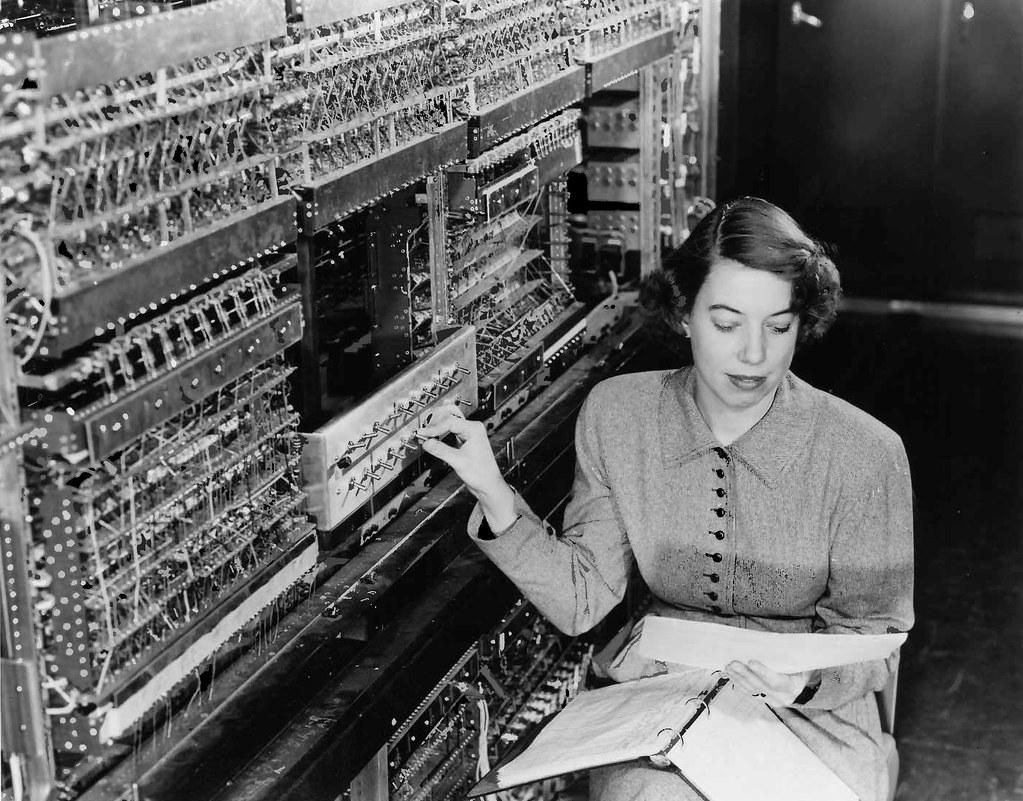 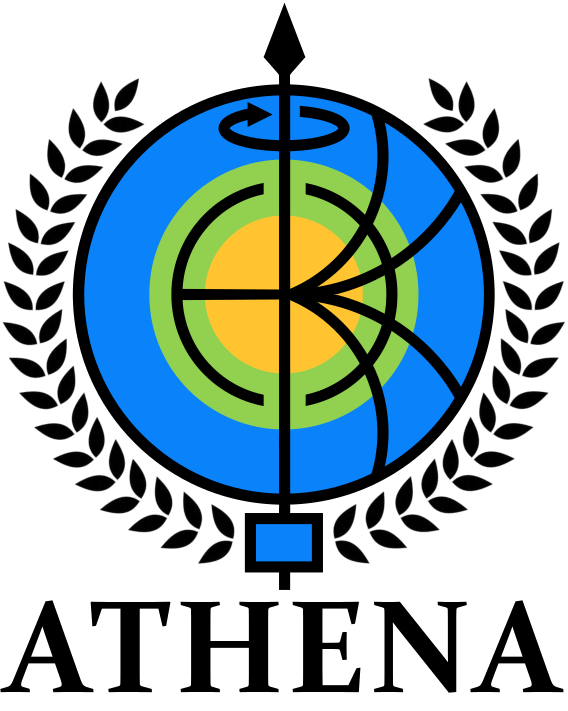 Integration MeetingWednesday 2021-08-18
The Software and Computing WG Conveners:Andrea Bressan (University of Trieste and INFN) , Dmitry Romanov (Jefferson lab) , Sylvester Joosten (Argonne National Laboratory) , Whitney Armstrong (Argonne National Laboratory) , Wouter Deconinck (The University of Manitoba)
‹#›
First tagged release
N0.0 - B0.0 - P0.0 configuration
Codenamed “acadia”
Preliminary first tag → acadia-v1.0-alpha
Acadia corresponds to N0-B0-P0 and will keep evolving
This way we can keep the git history from becoming non-linear (important!)
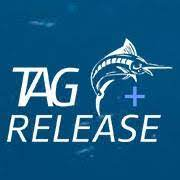 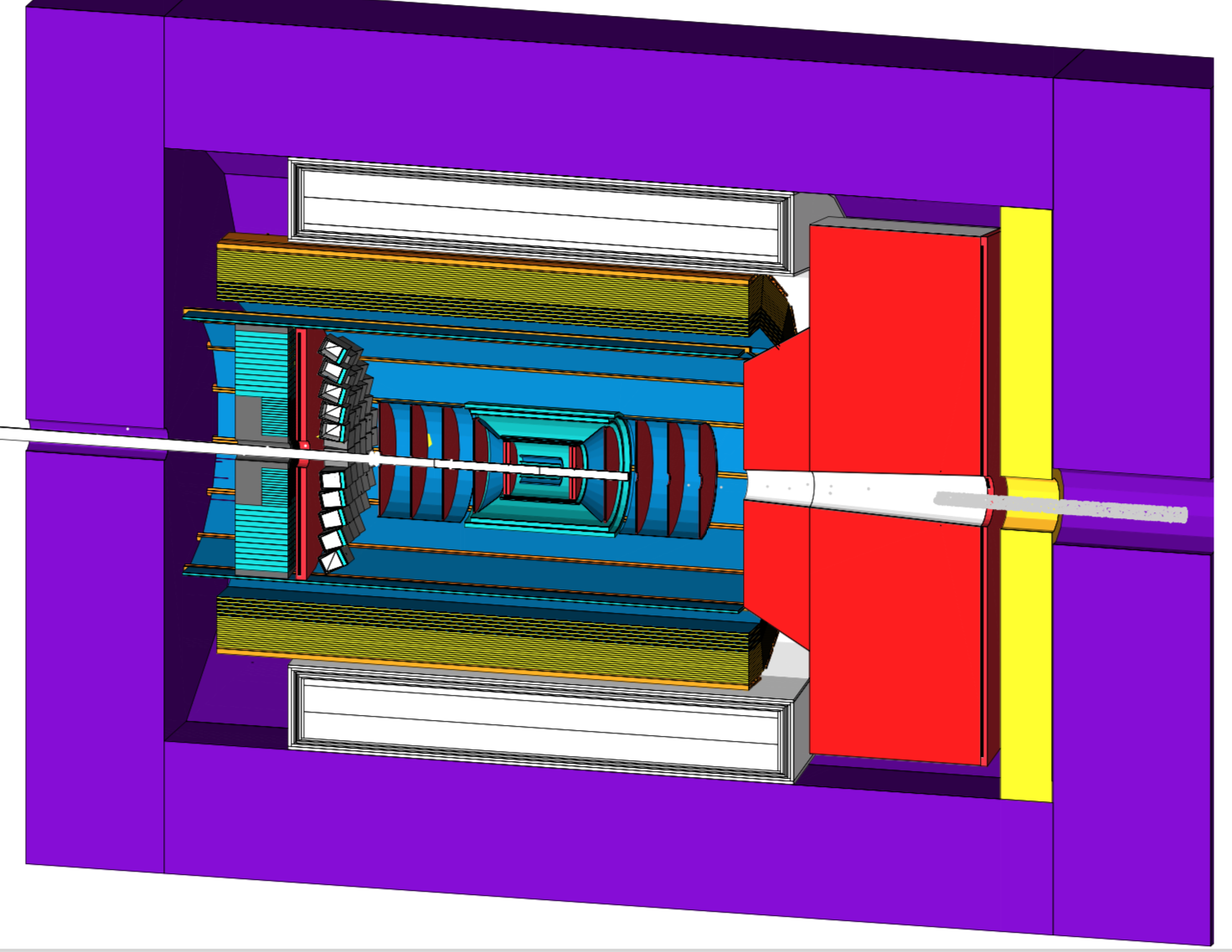 First tagged release
‹#›
FakeDIRC geometry in acadia-v1.0-alpha (N0.0-B0.0-P0.0)
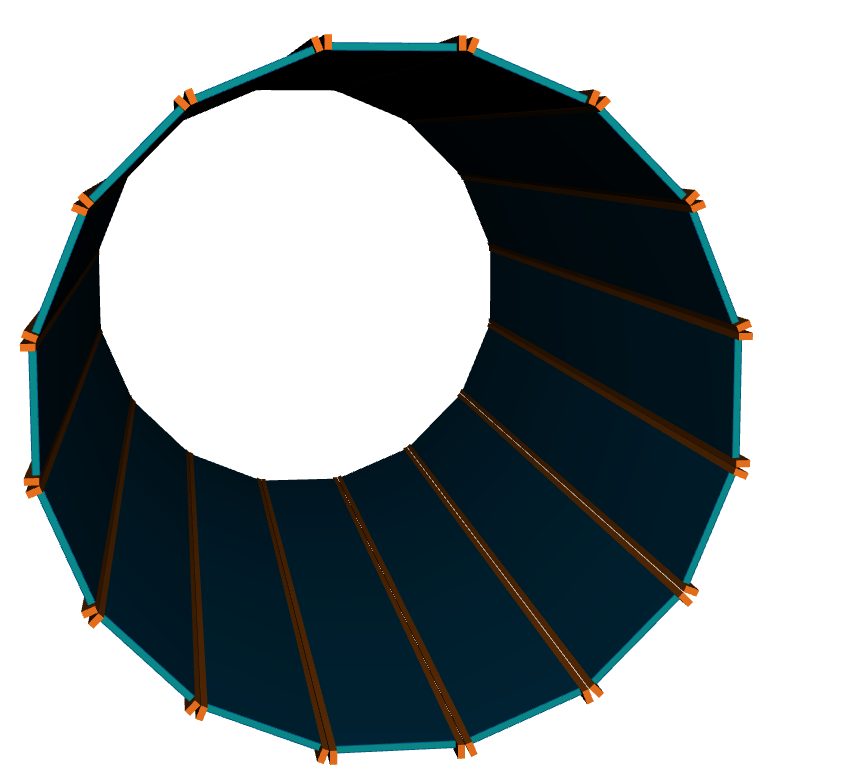 Module layers:
2.5mm carbon fiber
17mm quartz (sensitive)
2.5mm carbon fiber
Support frame
30mm x 40mm Stainless Steel bars at both sides of each module is this reasonable?
Support frame protrudes a 4cm past the bar end (to account for space required to mount)
‹#›
mRICH geometry in acadia-v1.0-alpha (N0.0-B0.0-P0.0)
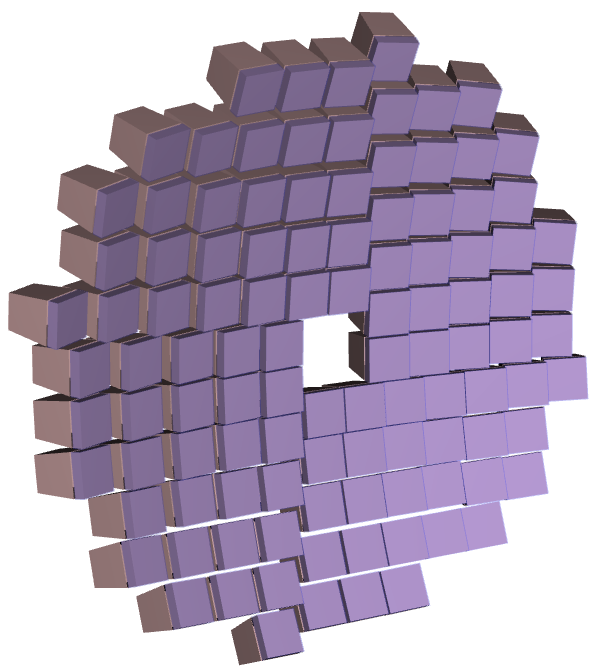 Module layers:
1mm CF frame
30mm Aerogel
2mm foam frame
1.52mm Fresnel lens
Box
2mm thick mirror at sides of box
Photo detector (LAPPD stand-in)
2mm glass
0.1mm copper (should be more to also account for HV?)
0.2mm kapton (flex cables
Add silicon as stand-in for readout electronics?
Currently DIRC boxes floating in space (no support material yet)
‹#›
Acadia-v1.0-alpha (N0.0-B0.0-P0.0)
Central tracking (negative half)0cm to -137cm (∆: 137 cm)
rmin: beampipe, rmax: 95cm
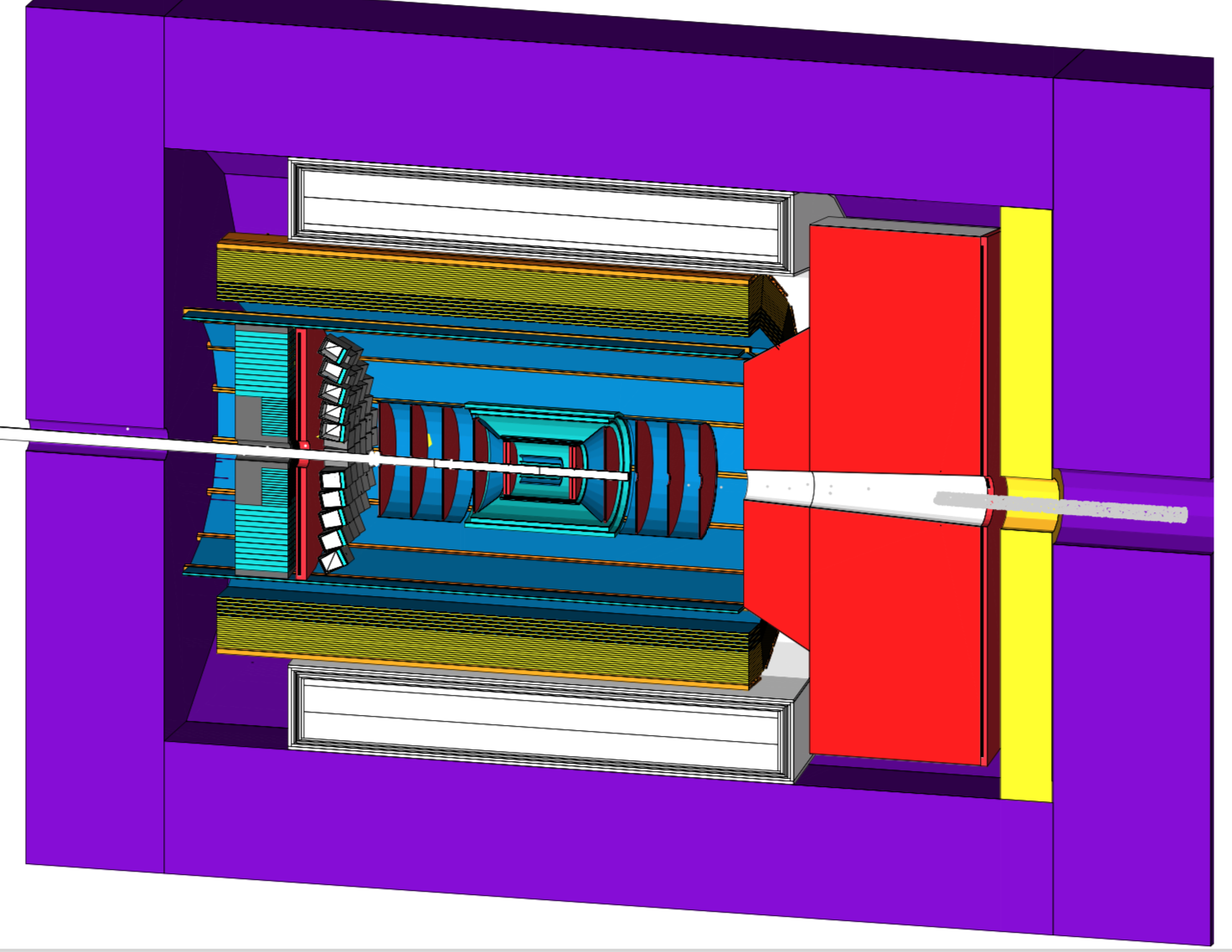 Backward PID: -137 to -177cm (∆: 40cm)
rmin: beampipe, rmax: 95cm
Backward tracking -177cm to -185cm (∆: 8cm)
rmin: beampipe, rmax: 95cm
Backward ECAL-185cm to -245cm (∆: 60cm)
(40cm glass blocks + 20cm for readout)rmin: beampipe, rmax: 95cm
Empty space
-245m to -285cm (∆: 40cm)
30cm for DIRC expansion
10cm service gap
HCAL
-285cm to -390cm (∆: 105cm)
(60cm more available in negative direction)
‹#›
‹#›
Acadia-v1.0-alpha (N0.0-B0.0-P0.0)
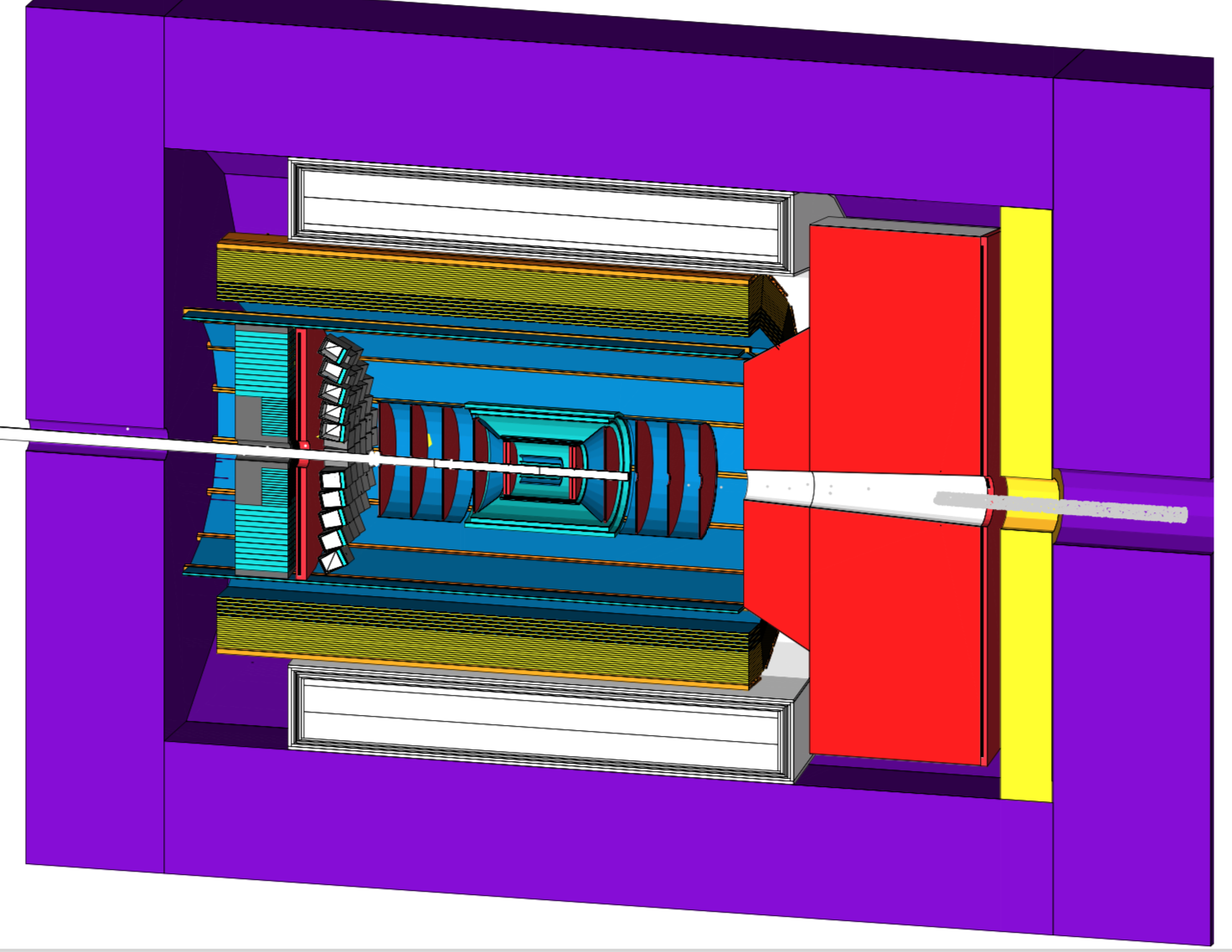 Central tracking (positive half)0cm to 155cm (∆: 155 cm)
rmin: beampipe, rmax: 95cm
Forward PID: 155cm to 335cm (∆: 180cm)
vessel: rmin: beampipe, rmax 200cm
snout: rmin: bmpp, rmax 92.5 → 122.5cm
Snout length: 50cm. 13cm gap between vessel and solenoid cryostat
Forward tracking (needs more space for upgrades!):335cm to 340cm (∆: 5cm)
rmin: beampipe, rmax: dRICH rmax
Empty space
10cm service gap
Forward ECAL350cm to 380cm (∆: 30cm)rmin: beampipe, rmax: solenoid rmax
HCAL
380cm to 500m (∆: 120cm)
‹#›
‹#›
Acadia-v1.0-alpha (N0.0-B0.0-P0.0)
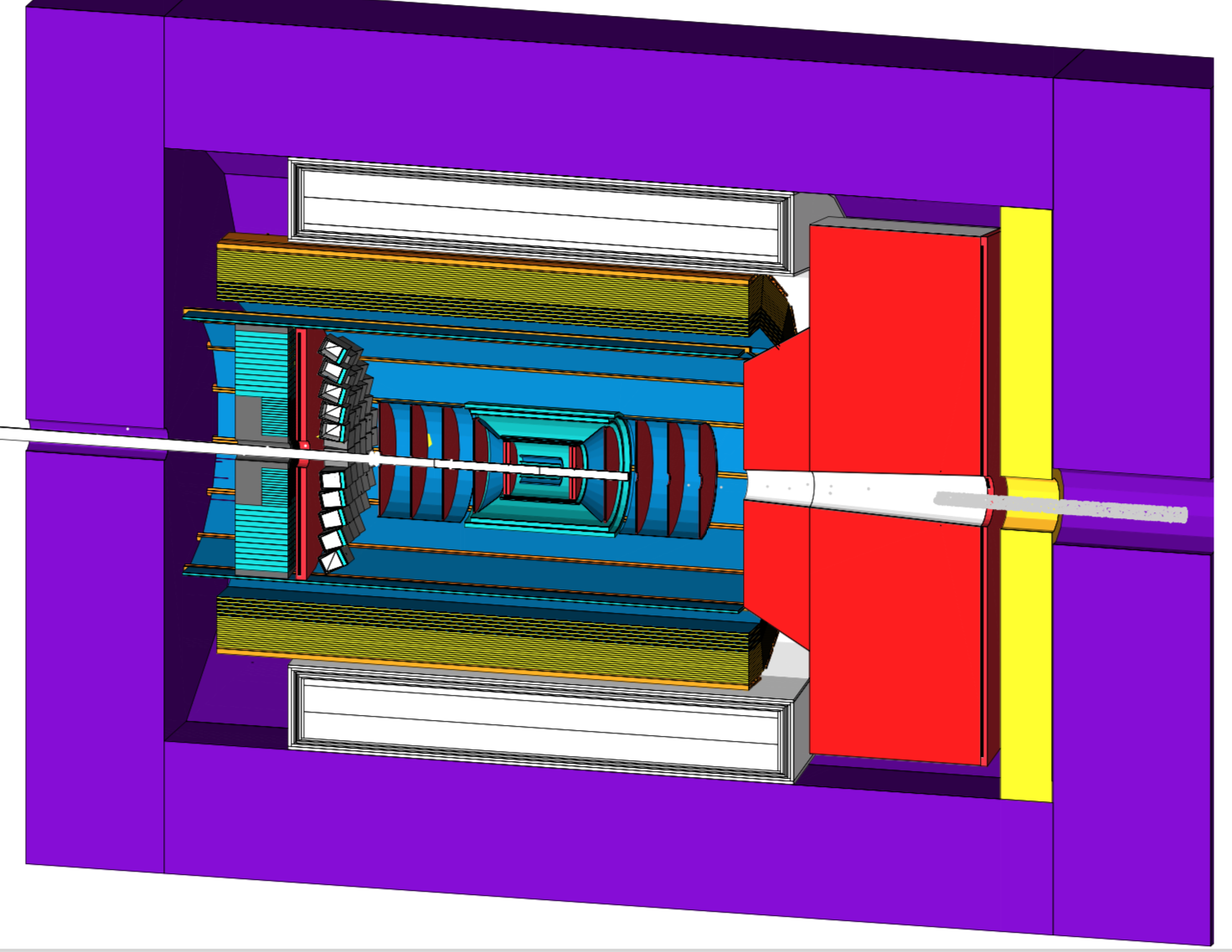 Central tracking -137cm to 155cm (∆: 155 cm)
rmin: beampipe, rmax: 95cm
(same radial parameters for backward region)
Barrel PID (DIRC, 16 sectors): -275cm to -155cm (∆: 430cm)
rmin: 95cm, rmax 105cm (∆r: 10cm)space for expansion volume behind BECAL
Space for 10cm service gap in front of HCAL
Empty space for upgrades
rmin: 105cm rmax: 112cm (∆r: 7cm)
Barrel ECAL (including support)-245cm to -159cm (∆: 404cm)rmin: 112cm, rmax: 159cm (∆r: 47cm)
Solenoid
-192 to 192cm (∆: 384cm)
rmin: 160cm, rmax: 224cm (∆r: 64cm)
Barrel HCAL
-224cm to 324cm (∆r: 100cm)
‹#›
‹#›